Počítačová grafika III – Zobrazovací rovnice a její řešení:  Path tracing
Jaroslav Křivánek, MFF UK
Jaroslav.Krivanek@mff.cuni.cz
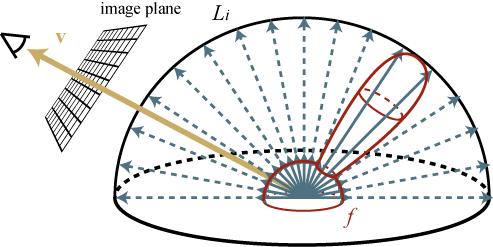 n
Li(x, wi)
Lo(x, wo)
dwi
qi
qo
Rovnice odrazu
„Sečtení“ (integrál) příspěvků dLr přes celou hemisféru:
Lr(x, wo)
emitovaná rad.
odražená rad.
celková odchozí rad.
2
PG III (NPGR010) - J. Křivánek 2012
Od lokálního odrazu ke globálnímu šíření světla
Rovnice odrazu (lokální odraz)



Odkud přichází radiance Li(x, wi) ?
Z ostatních míst ve scéně !!!
Lo( r(x, wi), -wi)
=
r(x, wi)
Li(x,wi)
x
Funkce vržení paprsku (ray casting function)
3
PG III (NPGR010) - J. Křivánek 2012
Od lokálního odrazu ke globálnímu šíření světla
Dosazení za Li  do rovnice odrazu





Příchozí radiance Li vyloučena.
Odchozí radiance Lo popsána jako funkce Lo jinde ve scéně.
4
PG III (NPGR010) - J. Křivánek 2012
Zobrazovací rovnice – 				Rendering equation
Odstranění indexu „o“ u odchozí radiance:





Popis ustáleného stavu = energetické rovnováhy ve scéně.
Rendering = výpočet L(x,wo) pro místa viditelná přes pixely.
5
PG III (NPGR010) - J. Křivánek 2012
Rovnice odrazu vs.  				zobrazovací rovnice
Podobný tvar – jiný význam
Rovnice odrazu (reflection equation)
popisuje lokální odraz světla v jednom místě
Integrál, pomocí něhož lze spočítat odchozí radianci z příchozí radiance v daném bodě
Zobrazovací rovnice (rendering equation)
Podmínka na globální rozložení světla ve scéně
Integrální rovnice – neznámá L vlevo i vpravo
6
Rendering Equation – Kajiya 1986
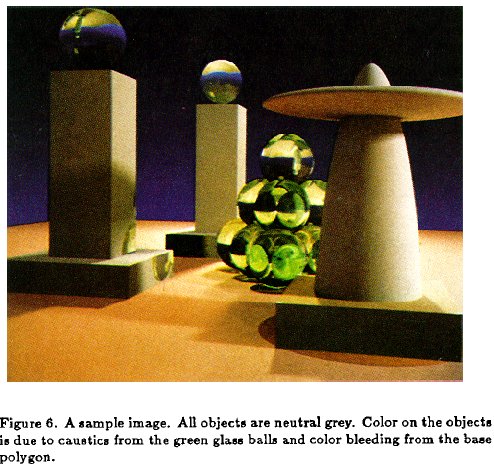 7
PG III (NPGR010) - J. Křivánek 2012
Kompletní formulace problému
Dáno
M … plocha, geometrie scény
r(x, w) … funkce vržení paprsku
V(x, y) … funkce viditelnosti
Le(x, w)  … emitovaná radiance (zdroje světla)
fr(x, wi, wo) … BRDF (materiál povrchů)
Cíl
Vypočítat hodnotu radiance v ustáleném stavu pro množinu bodů x1, x2, …, xn na M s příslušnými směry wo,1, wo,2, …, wo,n
Abstraktní matematický problém
Nyní už žádná fyzika, jen matematika a algoritmy
8
PG III (NPGR010) - J. Křivánek 2012
Směrová a plošná forma ZR
Zobrazovací rovnice – směry vs plochy
Úhlová forma: integrál přes směry





Substituce:
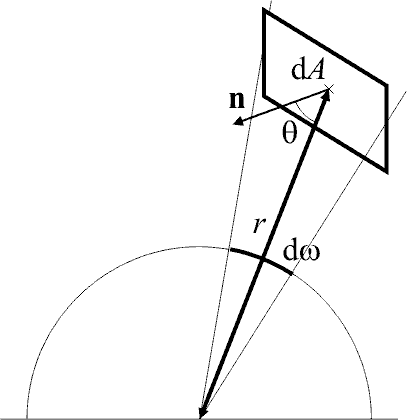 10
PG III (NPGR010) - J. Křivánek 2012
Zobrazovací rovnice – úhly vs plochy
Plošná forma: integrál přes plochy scény
povrch scény
viditelnost1 … y viditelné z x0 … jinak
geometrický člen
11
PG III (NPGR010) - J. Křivánek 2012
Integrál přes směry
Sčítání příspěvků světla do bodu ze všech směrů

Pro každý směr najdu nejbližší plochu

Implementace ve stochastickém sledování paprsku:

Pro dané místo x, generuj náhodné směry, pro každý najdi nejbližší průsečík, v něm spočítej odchozí radianci. To vše sečti přes všechny vygenerované náhodné směry.

Typické použití: výpočet nepřímého osvětlení v bodě
12
PG III (NPGR010) - J. Křivánek 2012
Integrál přes plochy
Sčítání příspěvků světla do bodu z ploch scény

Příspěvek započítán pouze pokud je plocha viditelná

Implementace ve stochastickém sledování paprsku:

Generuj náhodně místa y na geometrii. Pro každé otestuj viditelnost mezi x a y. Pokud viditelné, přičti k osvětlení v x odchozí radianci z y váženou geometrickým faktorem.

Typické použití: výpočet přímého osvětlení v bodě (plošné zdroje světla)
13
PG III (NPGR010) - J. Křivánek 2012
Způsoby řešení zobrazovací rovnice
Lokální osvětlení (OpenGL)
výpočet integrálu odrazu pro bodové zdroje světla
bodové zdroje: integrál -> suma
Neposkytuje ustálenou radianci, není řešením ZR

Metoda konečných prvků (radiační metoda, radiozita), [Goral, ’84]
diskretizace plochy scény (konečné prvky)
zanedbává směrovost odrazu
nezobrazuje lesklé odrazy světla
14
PG III (NPGR010) - J. Křivánek 2012
Způsoby řešení ZR
Sledování paprsku (ray tracing) [Whitted, ’80]
pouze přímé osvětlení na lesklých a difúzní plochách a nepřímé osvětlení pouze na ideálně zrcadlových plochách (odraz, lom)
nepostihuje nepřímé osvětlení na difúzních a lesklých plochách, měkké stíny, …

Distribuované sledování paprsku [Cook, ’84]
odhad lokálního integrálu metodou Monte Carlo
počítá měkké odrazy, stíny, hloubku ostrosti, ..
15
PG III (NPGR010) - J. Křivánek 2012
Způsoby řešení ZR
Sledování cest (Path tracing) [Kajiya, ’86]
řešení zobrazovací rovnice metodou Monte Carlo
výpočet náhodné cesty (“náhodné procházky”)
postihuje nepřímé osvětlení vyšších řádů
16
PG III (NPGR010) - J. Křivánek 2012
Od zobrazovací rovnice k radiační metodě
Od zobrazovací rovnice k radiozitě
Formulace ZR pomocí integrálu přes plochy:




Radiozita – předpoklady
Pouze difúzní plochy (BRDF konstantní v wi a wo)
Elementy plochy mají konstantní radiozitu
18
PG III (NPGR010) - J. Křivánek 2012
Od zobrazovací rovnice k radiozitě
Pouze difúzní plochy
BRDF konstantní v wi a wo




Odchozí radiance je nezávislá na w a je rovna radiozitě B děleno p
19
PG III (NPGR010) - J. Křivánek 2012
Od zobrazovací rovnice k radiozitě
Konstantní radiozita B přispívajících plošných elementů
radiozita j-tého elemetu
geometrický faktor mezi ploškou j a bodem x
20
PG III (NPGR010) - J. Křivánek 2012
Od zobrazovací rovnice k radiozitě
Konstantní radiozita elementu i přijímajícího světlo:

Střední hodnota („průměr“) radiozity přes plochu elementu
… konfigurační faktor 
	(„form factor“)
21
PG III (NPGR010) - J. Křivánek 2012
Klasická radiozitní rovnice
Soustava lineárních rovnic




Konfigurační faktory
22
PG III (NPGR010) - J. Křivánek 2012
Radiační metoda
Klasická radiozita
Výpočet konfiguračních faktorů (Monte Carlo, hemicube, …)
Řešení radiozitní rovnice (Gathering, Shooting, …)

Stochastická radiozita
Obchází explicitní výpočet konfiguračních faktorů
Metoda Monte Carlo

Nepraktická, nepoužívá se v praxi
Rozdělení na plošky -> citlivost na kvalitu modelu
Vysoké paměťové nároky, Náročná implementace
23
PG III (NPGR010) - J. Křivánek 2012
Vyjádření ZR pomocí integrálního operátoru
ZR je integrální rovnice
Obecný tvar Fredholmovy integrální rovnice druhého druhu





Zobrazovací rovnice:
neznámá fce
známé fce
„jádro“ rce
25
PG III (NPGR010) - J. Křivánek 2012
Lineární operátory
Lineární operátory působí na funkce
jako matice na vektory


Působení je lineární


Příklady lineárních operátorů
26
PG III (NPGR010) - J. Křivánek 2012
Transportní operátor
Zobrazovací rovnice
27
PG III (NPGR010) - J. Křivánek 2012
Řešení ZR v operátorovém tvaru
Zobrazovací rovnice



Formální řešení




v praxi nepoužitelné – inverzi nelze explicitně vyjádřit
28
PG III (NPGR010) - J. Křivánek 2012
Expanze zobrazovací rovnice
Rekurzivní substituce L





n-násobným opakováním vznikne Neumannova řada
29
PG III (NPGR010) - J. Křivánek 2012
Expanze zobrazovací rovnice
Pokud je T kontrakce (tj. ||T|| < 1, v ZR platí), pak



Řešení zobrazovací rovnice je pak dáno
30
PG III (NPGR010) - J. Křivánek 2012
Jiné odvození Neumannovy řady
Formální řešení zobrazovací rovnice


Platí

Důkaz
31
PG III (NPGR010) - J. Křivánek 2012
Postupné aproximace
Každá aplikace T odpovídá jednomu odrazu & přenosu světla
nepřímé osvětlení 
prvního řádu 
(one-bounce indirect)
emise z povrchu 
zdrojů
přímé 
osvětlení
nepřímé osvětlení 
druhého řád 
(two-bounce indirect)
OpenGL stínování
32
PG III (NPGR010) - J. Křivánek 2012
Zobrazovací rovnice – Kajiya 1986
L: Ustálená zář
Le: Emitovaná zář
T: Operátor přenosu & odrazu světla
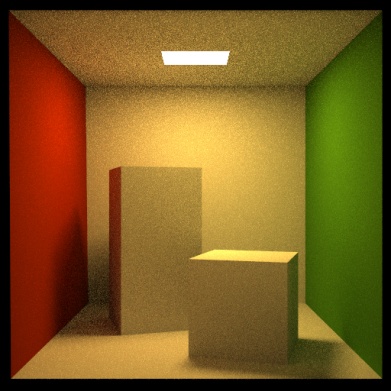 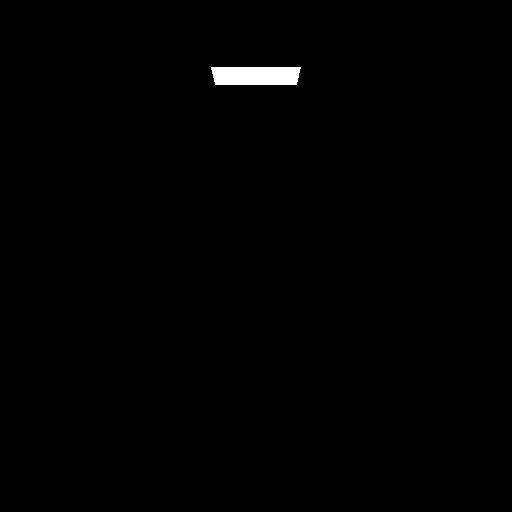 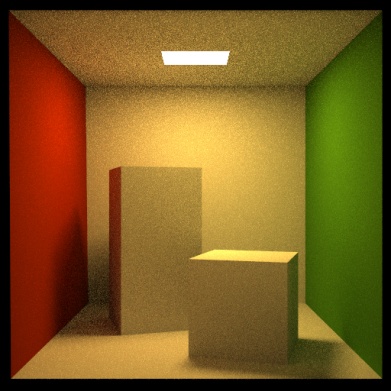 J. Křivánek – Syntéza realistického obrazu: Algoritmy a použitelnost
Zobrazovací rovnice – Kajiya 1986
Řešení: Neumannova řada
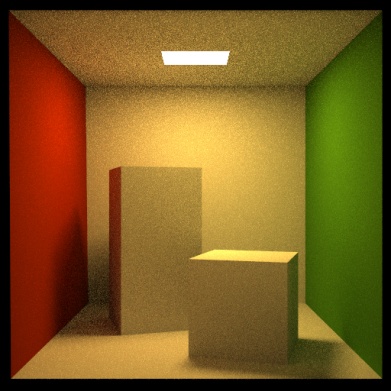 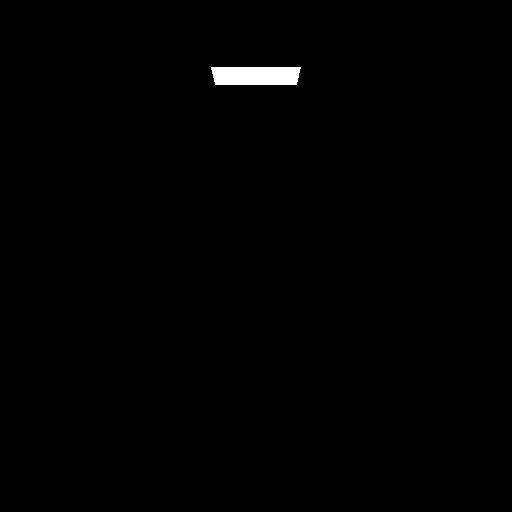 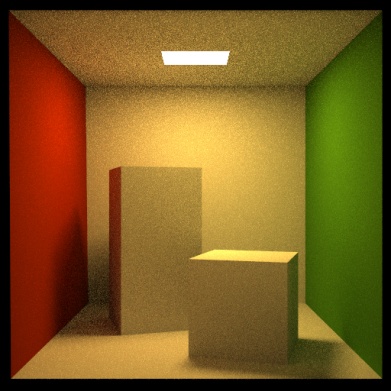 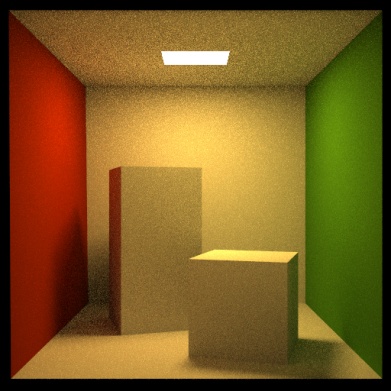 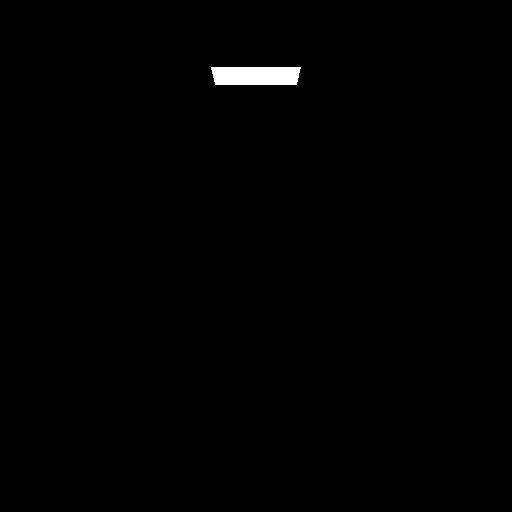 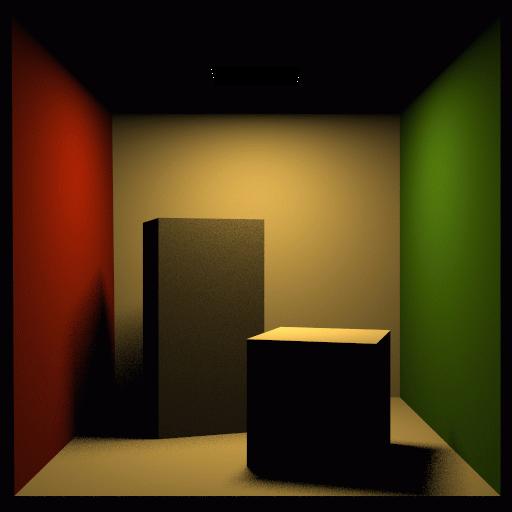 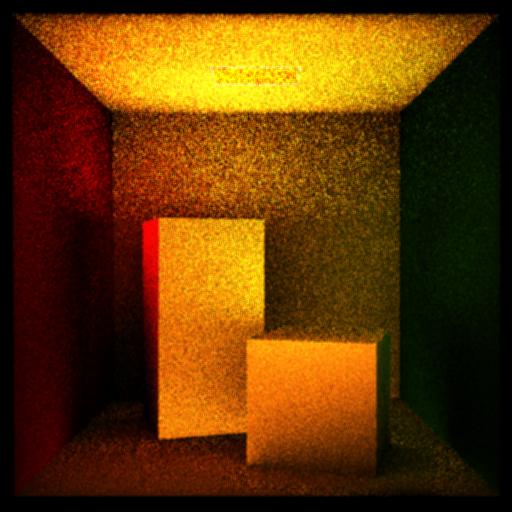 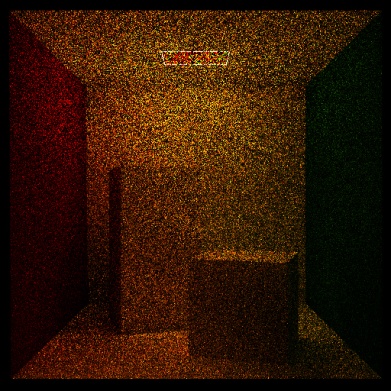 J. Křivánek – Syntéza realistického obrazu: Algoritmy a použitelnost
Postupné aproximace
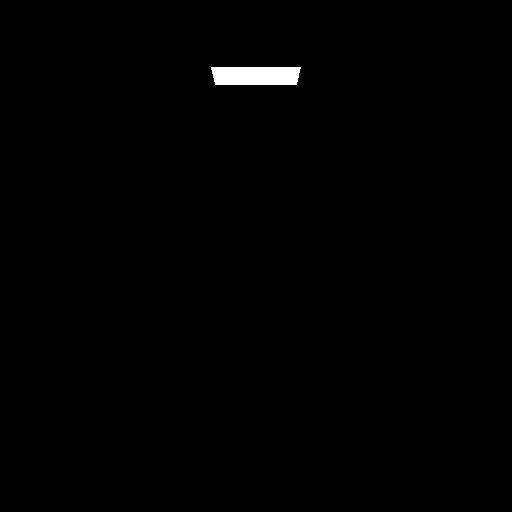 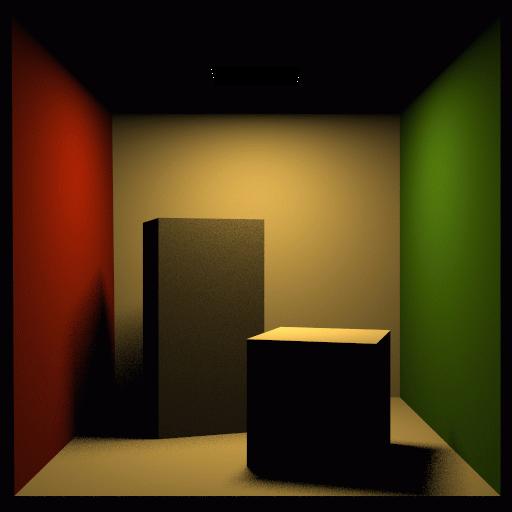 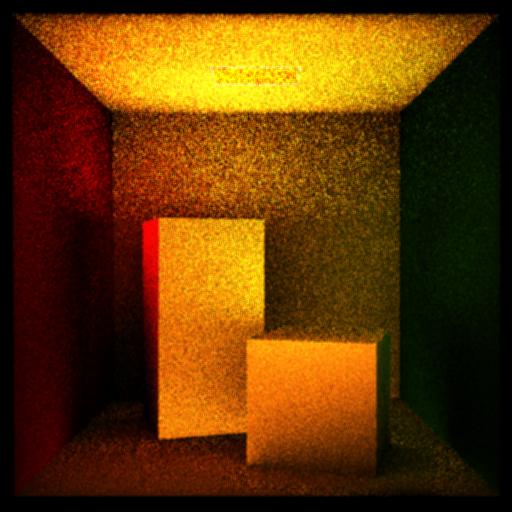 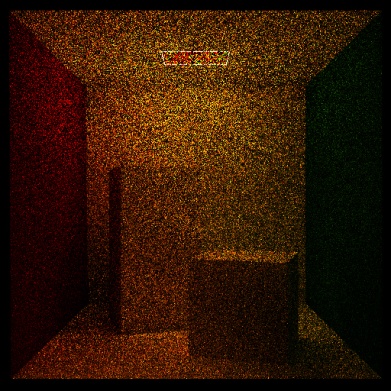 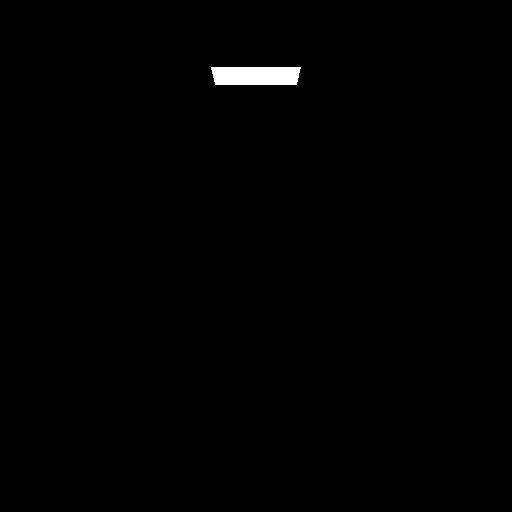 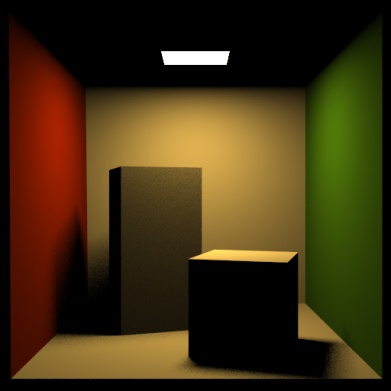 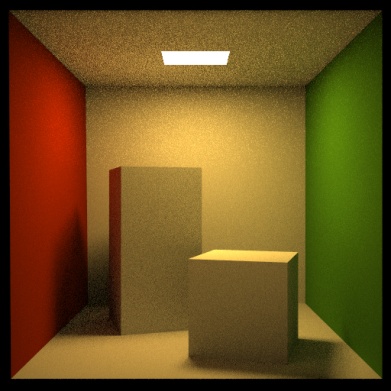 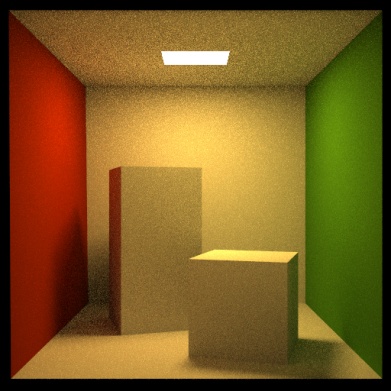 35
PG III (NPGR010) - J. Křivánek 2012
Kontraktivita T
Platí pro fyzikálně korektní modely
Vyplývá ze zachování energie

Znamená, že opakované aplikace operátoru snižují energii (odrazivosti všech ploch jsou < 1)

Scény s velmi lesklými povrchy 
odrazivost blízká 1
konvergence vyžaduje simulovat větší množství odrazů světla než v difúzních scénách
36
PG III (NPGR010) - J. Křivánek 2012
Čeho jsme tím dosáhli?
Nahradili jsme integrální rovnici řadou integrálů s postupně rostoucí dimenzionalitou

Numericky vyhodnocovat integrály umíme (metoda Monte Carlo) -> umíme řešit zobrazovací rovnici -> umíme renderovat obrázky, hurá!

Rekurzivní aplikace T odpovídá rekurzivnímu sledování paprsku od kamery
37
PG III (NPGR010) - J. Křivánek 2012
Co to tedy vlastně počítáme?
38
PG III (NPGR010) - J. Křivánek 2012
Cesty vs. rekurze: Otázka interpretace
Nezávislé cesty ve vysokodimenzionálním prostoru



Rekurzivní řešení dvojných integrálů přes (hemi)sféru:
39
PG III (NPGR010) - J. Křivánek 2011
Rekurzivní interpretace
Úhlová formulace ZR


Pro výpočet L(x, wo) potřebuji spočítat L(r(x, w’), -w’) pro všechny směry w’ okolo bodu x.
Pro výpočet každého L(r(x, w’), -w’) potřebuji spočítat L( r( r(x, w’), -w’’), -w’) pro všechny směry w’’ okolo bodu r(x, w’)
Atd… => rekurze
r( r(x,w’), w’)
w’’
r(x, w’)
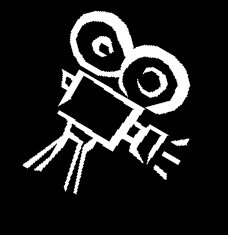 w’
wo
x
40
PG III (NPGR010) - J. Křivánek 2012
Path tracing, v. 0
getLi (x, ω):
	y = traceRay(x, ω)
	return 
		Le(y, –ω) + 			// emitted radiance
		Lr (y, –ω)			// reflected radiance

Lr(x, ω):
	ω′ = genUniformRandomDir( n(x) )
	return p * brdf(x, ω, ω′) * rayRadianceEst(x, ω′)
41
PG III (NPGR010) - J. Křivánek 2012
Path tracing, v. 2012
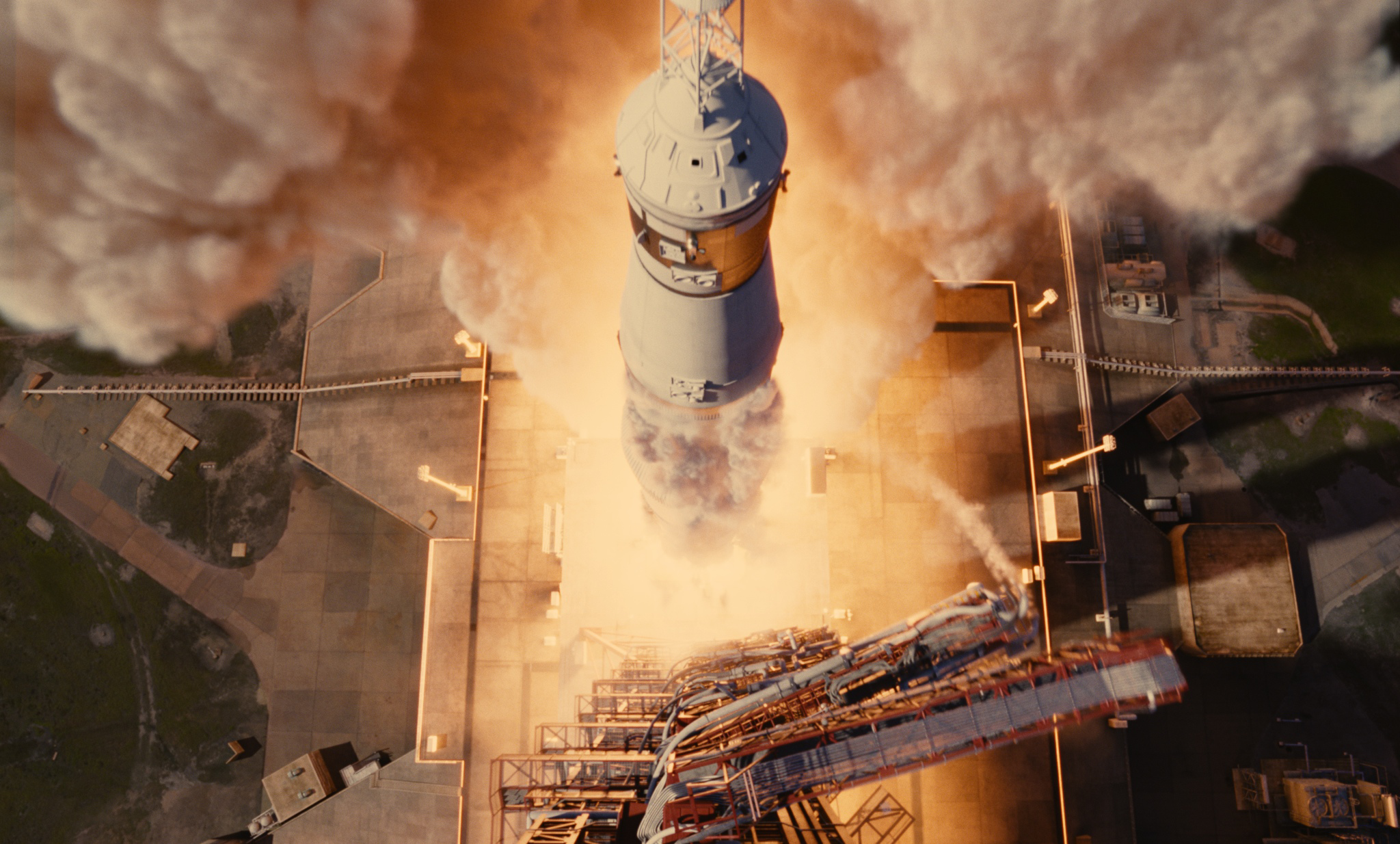 © 2012 Columbia Pictures Industries, Inc. All Rights Reserved.
42
PG III (NPGR010) - J. Křivánek 2012
Závěr
Potřebujeme nástroj pro numerické integrování
Přes hemisféru
Přes plochy
A přes Kartézské součiny předchozího
Mnohodimenzionální integrály

Nástroj
Monte Carlo metody
43
PG III (NPGR010) - J. Křivánek 2012
Sledování cest (Path tracing, Kajiya86)
Pouze jeden sekundární paprsek
Náhodný výběr interakce (ideální lom, difúzní odraz, …)
Importance sampling podle vybrané interakce

Přímé osvětlení
Doufej, že náhodně vygenerovaný paprsek trefí zdroj, anebo
Vyber náhodně jeden vzorek na jednom zdroji světla

Trasuj stovky cest přes každý pixel a zprůměruj výsledek
Výhoda: žádná exploze počtu paprsků kvůli rekurzi
44
PG III (NPGR010) - J. Křivánek 2012
Sledování cest od kamery
renderImage() 
{
  for all pixels
	{
	Color pixelCol = (0,0,0);
	for k = 1 to N 
	{
	wk := náhodný směr skrz k-tý pixel
	pixelCol += getLi(camPos,wk)
	}
	return Lo / N
}
}
45
PG III (NPGR010) - J. Křivánek 2012
Path Tracing – Implicitní osvětlení
getLi(x, w)
{
	Color thrput = (1,1,1)
	Color accum  = (0,0,0)
	while(1)
	{
		hit = NearestIntersect(x, w)
		if no intersection
			return accum + thrput * bgRadiance(x, w)
		if isOnLightSource(hit)
			accum += thrput * Le(hit.pos, -w)
		ρ = reflectance(hit.pos, -w)
		if rand() < ρ // russian roulette – survive (reflect)
			wi := SampleDir(hit)
			thrput *= fr(hit.pos, wi, -w) * dot(hit.n, wi) / (ρ*pdf(wi))
			x  := hit.pos
			w  := wi
		else // absorb
		    break;
	}
	return accum;
}
46
PG III (NPGR010) - J. Křivánek 2012
Ukončení rekurze – Ruská ruleta
Pokračuj v rekurzi s pravděpodobností q

Uprav váhu faktorem 1 / q
47
PG III (NPGR010) - J. Křivánek 2012
Výběr náhodného směru – Importance							Sampling
getLi(x, w)
{
	Color thrput = (1,1,1)
	Color accum  = (0,0,0)
	while(1)
	{
		hit = NearestIntersect(x, w)
		if no intersection
			return accum + thrput * bgRadiance(x, w)
		if isOnLightSource(hit)
			accum += thrput * Le(hit.pos, -w)
		ρ = reflectance(hit.pos, -w)
		if rand() < ρ // russian roulette – survive (reflect)
			wi := SampleDir(hit)
			thrput *= fr(hit.pos, wi, -w) * dot(hit.n, wi) / (ρ * pdf(wi))
			x  := hit.pos
			w  := wi
		else // absorb
		    break;
	}
	return accum;
}
48
PG III (NPGR010) - J. Křivánek 2012
Výběr náhodného směru – Importance							Sampling
Obyčejně vzorkujeme s hustotou „co nejpodobnější“ součinu   			fr(wi, wo) cos qi

Ideálně bychom chtěli vzorkovat podle 			Li(wi) fr(wi, wo) cos qi, ale to neumíme, protože neznáme Li

Co když bude hustota přesně úměrná fr(wi, wo) cos qi ?
49
PG III (NPGR010) - J. Křivánek 2012
„Ideální“ BRDF Importance Sampling
Normalizace (integrál pdf musí být = 1)
odrazivost r
50
PG III (NPGR010) - J. Křivánek 2012
„Ideální“ BRDF IS v Path Traceru
Obecná hustota (pdf)

		...	
		thrput *= fr(.) * dot(.) / ( ρ * p(wi) )

„Ideální“ BRDF importance sampling



		...	
		thrput *= 1
51
PG III (NPGR010) - J. Křivánek 2012
Pravděpodobnost přežití cesty
getLi(x, w)
{
	Color thrput = (1,1,1)
	Color accum  = (0,0,0)
	while(1)
	{
		hit = NearestIntersect(x, w)
		if no intersection
			return accum + thrput * bgRadiance(x, w)
		if isOnLightSource(hit)
			accum += thrput * Le(hit.pos, -w)
		ρ = reflectance(hit.pos, -w)
		if rand() < ρ // russian roulette – survive (reflect)
			wi := SampleDir(hit)
			thrput *= fr(hit.pos, wi, -w) * dot(hit.n, wi) / (ρ * p(wi))
			x  := hit.pos
			w  := wi
		else // absorb
		    break;
	}
	return accum;
}
52
PG III (NPGR010) - J. Křivánek 2012
Pravděpodobnost přežití cesty
Použití odrazivosti r jako p-nosti přežití dává smysl
Pokud plocha odráží jen 30% energie, pokračujeme pouze s 30% pravděpodobností.

Co když neumím spočítat r ? 
Alternativa
Nejdříve vygeneruj náhodný směr podle p(wi)
 


Pro „ideální“ BRDF IS  stejné jako původní metoda
53
PG III (NPGR010) - J. Křivánek 2012
Výpočet přímého osvětlení pomocí MIS v path traceru
Multiple Importance Sampling
(Veach & Guibas, 95)
f(x)
p1(x)
p2(x)
0
1
55
PG III (NPGR010) - J. Křivánek 2012
Vyrovnaná heuristika (Balance heurist.)
Výsledný estimátor (po dosazení vah)




příspěvek vzorku nezávisí na tom, ze které byl pořízen techniky (tj. pdf)
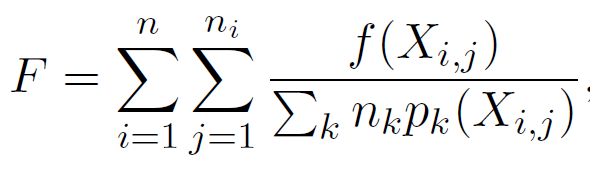 56
PG III (NPGR010) - J. Křivánek 2012
Použití MIS v path traceru
Pro každý vrchol cesty generované z kamery:

Generování explicitního stínového paprsku pro techniku p2 (vzorkování plochy zdroje)

Sekundární paprsek pro techniku p1 (vzorkování zdroje)
Sdílený pro výpočet přímého i nepřímého osvětlení
Pouze na přímé osvětlení se aplikuje MIS váha (nepřímé osvětlení se připočte celé) 

Při výpočtu MIS vah je potřeba vzít v úvahu pravděpodobnost ukončení cesty (ruská ruleta)
57
PG III (NPGR010) - J. Křivánek 2012
Více zdrojů světla
Možnost 1:
Stínový paprsek pro náhodný bod na každém zdroji světla

Možnost 2 (často lepší):
Náhodný výběr zdroje (s p-ností podle výkonu)
Stínový paprsek k náhodně vybranému bodu na vybraném zdroji

Pozor: Pravděpodobnost výběru zdroje ovlivňuje hustoty (a tedy i váhy) v MIS
58
PG III (NPGR010) - J. Křivánek 2012